المحاضره 10 :سوق النقود   LM
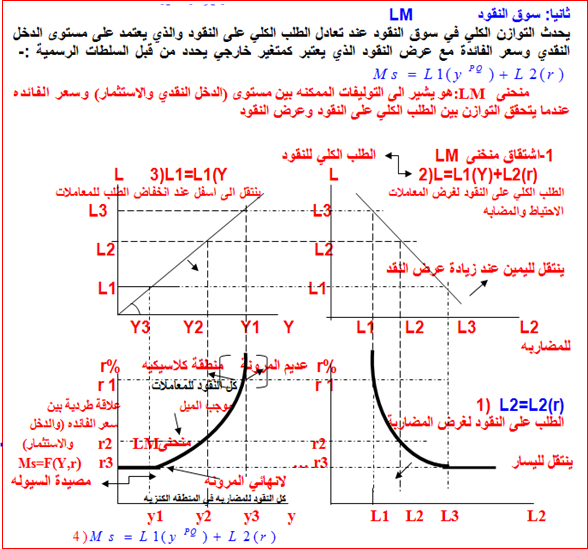 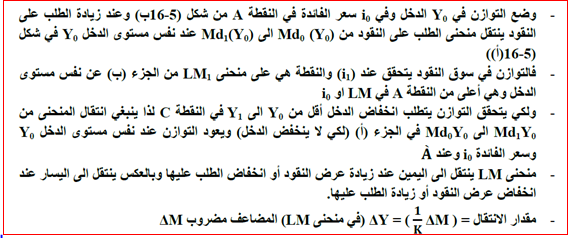